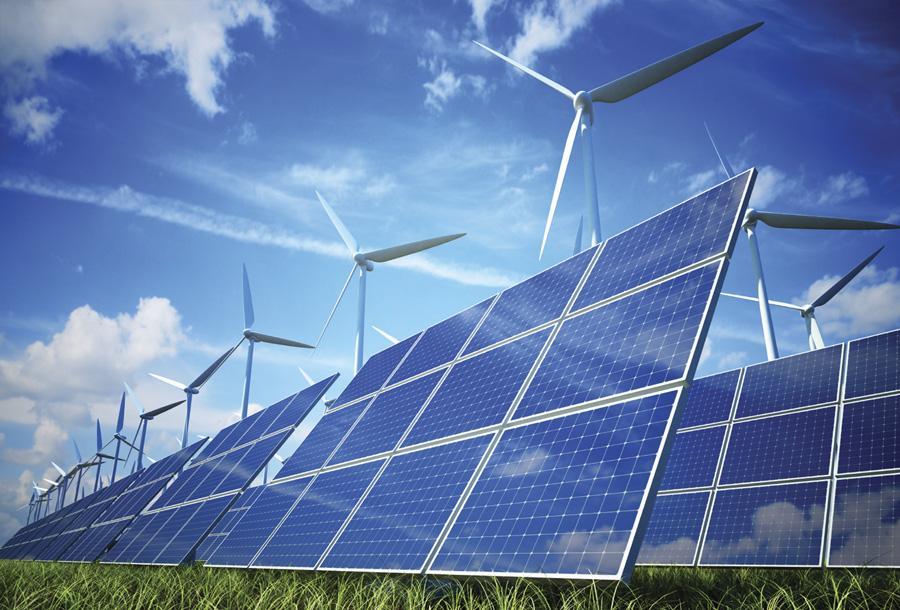 НЕТРАДИЦІЙНІ ДЖЕРЕЛА ЕНЕРГІЇ В УКРАЇНІ
Енергетика - найважливіша частина життєдіяльності людини. Вона є основою розвитку продуктивних сил в будь-якій державі. Енергетика забезпечує безперебійну роботу промисловості, сільського господарства, транспорту, комунальних господарств. Електроенергетика розглядається як частина єдиної народно- господарської економічної системи. В даний час без електричної енергії наше життя немислиме. Електроенергетика вторглася у всі сфери діяльності людини: промисловість і сільське господарство, науку і космос. Представити без електроенергії наш побут також  неможливо. 
	Таке широке розповсюдження пояснюється її специфічними властивостями: 
можливості перетворюватися практично на всі інші   види енергії (теплову, механічну, звукову, світлову та інші);
 здатності відносно просто передаватися на значні відстані у великих кількостях; 
величезним швидкостям протікання електромагнітних процесів; 
здібності до дроблення енергії і утворення її параметрів (зміна напруги, частоти).
НЕТРАДИЦІЙНА
ЕНЕРГЕТИКА
ВІТРОЕНЕРГЕТИКА
ГЕОТЕРМАЛЬНА 
ЕНЕРГЕТИКА
СОНЯЧНА
ЕНЕРГЕТИКА
БІОЕНЕРГЕТИКА
ГІДРОЕНЕРГЕТИКА
Вітроенергетика
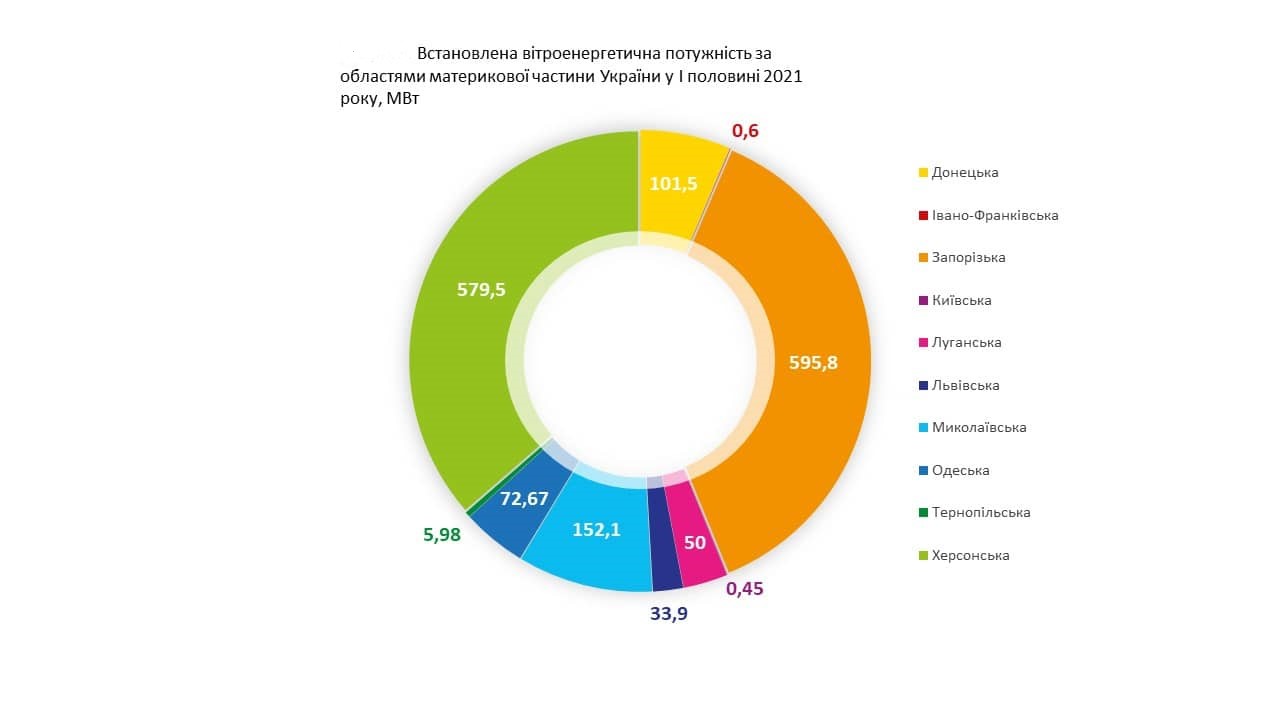 Сонячна енергетика
Сонячна фотоенергетика
Сонячна теплоенергетика
Щорічно в Україні виробляється фотоелектричних елементів загальною потужністю біля 150 МВт, які практично повністю ідуть на експорт – щорічні обсяги впровадження в Україні становлять лише біля 100 кВт.
Сонячне теплопостачання в Україні має достатнiй досвiд викоpистання i розвинену ноpмативну базу для пpоектування, а технологiчний потенцiал пpомисловостi дозволяє виpiшити завдання масового виpобництва гелiотехнiчного обладнання.
Переваги малих ГЕС
- Виробництво майже без викидів СО2,
 Виробництво за необхідністю (пікова енергія); 
 Насосно-турбінний режим: зберігання та відновлення надлишкової енергії на мережі;
 Енергія з необхідним регулюванням для забезпечення безпеки об᾽єднанної енергосистеми з метою здійснення контролю над ріками.
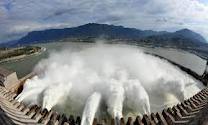 Не імпортується
Поновлюється
Безкоштовний
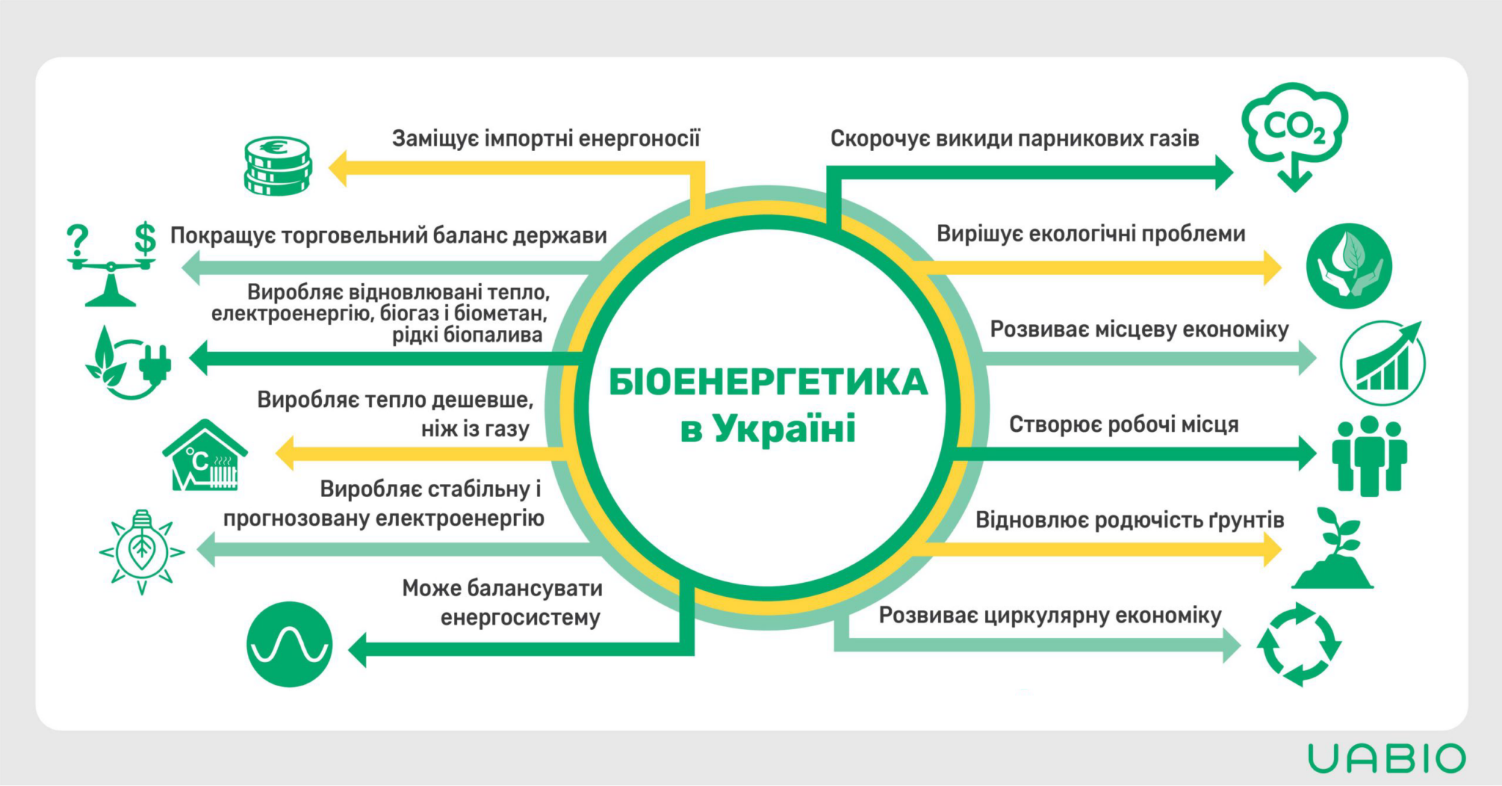 Геотермальна енергія
Цей вид енергетики використовує високі температури глибоких надр земної кори. На краю тектонічних плит Землі теплота виходить на поверхню у вигляді гарячих джерел – гейзерів. Цю теплоту можна збирати у системи теплообміну. Ісландія є прикладом країн, де широко 
   використовується 
   геотермальна енергія.
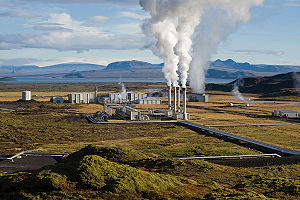 У господарському комплексі України електроенергетика грає дуже важливу роль. Приблизно половина всього первинного палива (вугілля, нафта, газ, уран), яке здобуває або імпортує Україна, а також енергія окремих річок використовується для виробництва електро- і теплоенергії. Розвиток електроенергетики стимулює створення нових промислових вузлів. Окремі галузі промисловості територіально наближені до джерел дешевої електроенергії, наприклад, кольорова металургія. Переважно електроенергію на Україні виробляють ТЕС, ГЕС, ГАЕС і АЕС.
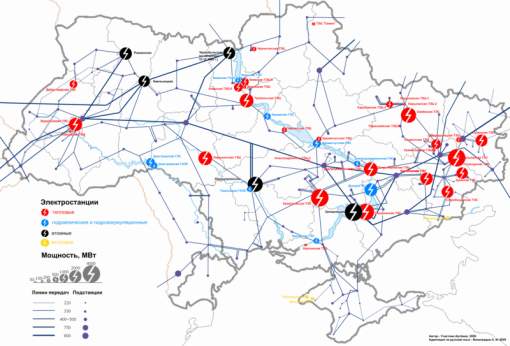 Сегменти електроенергетики України
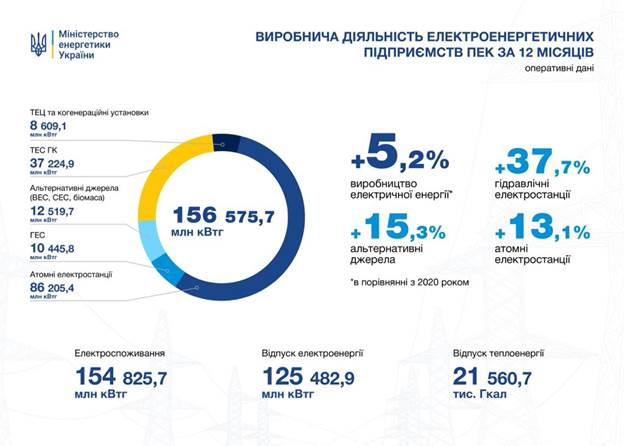 Нетрадиційні джерела енергії стали останнім часом одним із важливих критеріїв сталого розвитку світової спільноти. Здійснюється пошук нових і вдосконалення існуючих технологій, виведення їх до економічно ефективного рівня та розширення сфер використання. 
Головними причинами такої уваги є очікуване вичерпання запасів органічних видів палива, різке зростання їх ціни, недосконалість та низька ефективність технологій їхнього використання, шкідливий вплив на довкілля, наслідки якого все більше і більше турбують світову спільноту.
Альтернативна енергетика – сукупність перспективних засобів отримання енергії, які поширені не так широко, як традиційні, проте представляють інтерес із-за вигідності їх використання при низькому ризику спричинення шкоди екології району.
Частка "зеленої" генерації в енергобалансі України за результатами 10 місяців цього року сягнула 9%. Однак, незважаючи на зростання, фактичне виробництво електроенергії з ВДЕ не досягло значень, закладених у прогнозному балансі електроенергії на 2021 рік. За плановими розрахунками, генерація з відновлювальних джерел мала б досягти 10,708 млн МВт-год.
             Повідомляється, що найбільшу кількість "зеленої" електроенергії виробили сонячні станції (60,4%), на другому місці – вітрові (29,8%). Частка енергії з біомаси/біогазу становила 7,6%, гідроенергія - 2,3%.
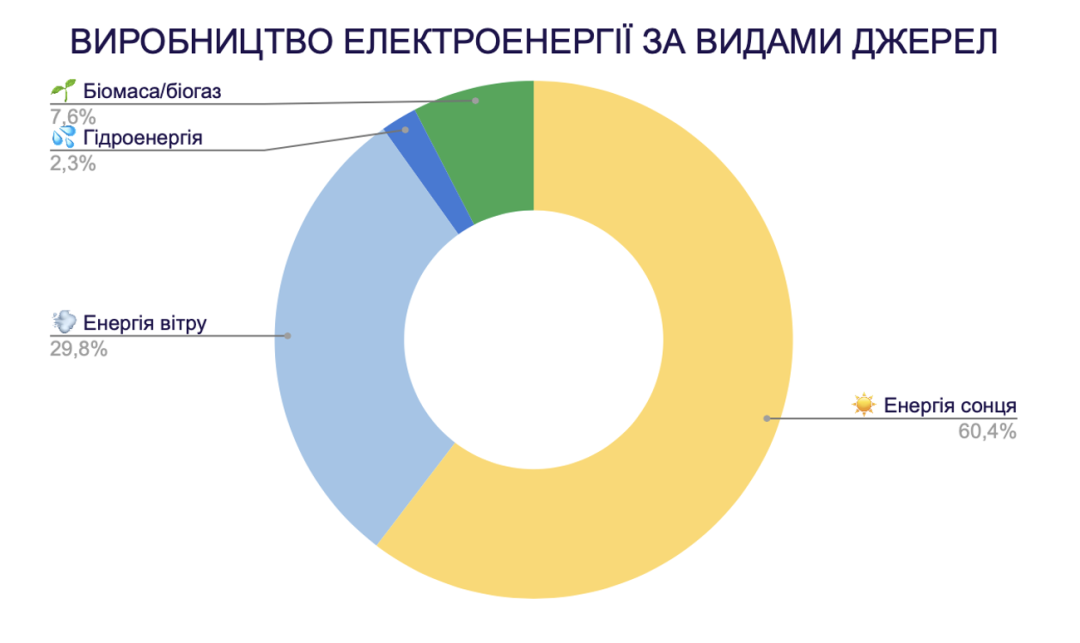 Переваги використання НВДЕ: 
як дуже низький рівень (або зовсім не мають) викидів парникових газів і мають невичерпний  (відновлюваний) запас палива необхідний для їх реалізації. Деякі з цих технологій вже сьогодні є конкурентоспроможними і є всі підстави сподіватись, що в майбутньому їх економічна ефективність буде зростати на фоні зростання ціни і ускладнення умов видобутку традиційних енергоресурсів.
Фактори, які сприяють розвитку НВДЕ в Україні :

зростання цін на традиційні енергоносії;

підвищення вимог екологічних норм і стандартів;

можливості реалізації механізмів Кіотського протоколу  для фінансування проектів 

впровадження НВДЕ;

покращення можливості входження до   	європейської спільноти;

необхідність заміни зношених основних фондів.
Людство постійно удосконалює способи отримання так необхідної йому енергії, зокрема електричної. Не дивлячись на зовнішню привабливість «нетрадиційних» видів отримання електроенергії, іноді званих «малою енергетикою», у них є ряд недоліків. Саме ця друга назва говорить, перш за все, про те, що з їх допомогою поки, на сучасному рівні розвитку техніки і економіки, неможливо отримати так само багато електроенергії, як за допомогою теплової, гидро- або атомної енергетики. Але, можливо, цей недолік переборний в найближчі десятиліття. А ось які можуть бути шкідливі наслідки від розвитку такої нетрадиційної енергетики?
	А головний їх недолік на сьогодні - це дорожнеча, у великій потребі кількості матеріалів і в дуже обширній території, яка теж не скрізь може бути знайдена. Будують сонячні станції на дахах будинків і в космосі, на орбітальних станціях. При цьому використовують найсучасніші сонячні батареї. Але, на жаль, замінити собою традиційні види отримання електроенергії в потрібній кількості вони поки не можуть.
В наші дні провідними видами палива поки залишаються нафта і газ. Але за кожним новим кубометром газу або тонни нафти потрібно йти все далі на північ або схід, зариватися все глибше в землю. Не мудро, що нафта і газ коштуватиме все дорожче. Заміна? Потрібний новий лідер енергетики. Ним, поза сумнівом, стануть ядерні джерела. Запаси урану, якщо порівняти їх із запасами вугілля, начебто не стільки вже і великі. Та зате на одиницю ваги він містить в собі енергію в мільйони разів більшу, ніж вугілля. А підсумок такий: при отриманні електроенергії на АЕС потрібно витратити в сто тисяч разів менше засобів і праці, чим при витяганні енергії з вугілля. І ядерне пальне приходить на зміну нафти і вугіллю.
	Енергетика дуже швидко акумулює, асимілює, вбирає в себе самі новітні ідеї, винаходи, досягнення науки. Це і зрозуміло: енергетика пов'язана буквально зі всім, і все тягнеться до енергетики, залежить від неї. Тому  енергохімія, воднева енергетика, космічні електростанції, енергія, що знаходиться в кварках, «чорних дірках», вакуумі, - це всього лише найбільш яскраві віхи, штрихи того сценарію, який пишеться на наших очах і який можна назвати Завтрашнім Днем Енергетики.